Water Balance in Human Body
 د.عبدالحق ألنعيمي
Body Fluid Compartments
In lean adults, body fluids constitute 55% of female and 60% of male total body mass
Intracellular fluid (ICF) :
About 2/3 of body fluid
Extracellular fluid (ECF) : 
1/3 of body fluid which include Interstitial fluid & Plasma
Interstitial fluid between cell is 80% of ECF
Plasma in blood is 20% of ECF
Also includes lymph, cerebrospinal fluid, synovial fluid, aqueous humor, vitreous body, endolymph,, pleural, pericardial, and peritoneal fluids
Sources of Body Water Gain and Loss
*  Fluid balance related to electrolyte balance
*  Kidneys excrete excess water through dilute urine or excess electrolytes through concentrated urine
                    Body can gain water by
Ingestion of liquids and moist foods (2300mL/day)
Metabolic synthesis of water during cellular respiration (200mL/day)
                    Body loses water through
Kidneys (1500mL/day)
Evaporation from skin (600mL/day)
Exhalation from lungs (300mL/day)
Feces (100mL/day)
Body Fluid Compartments
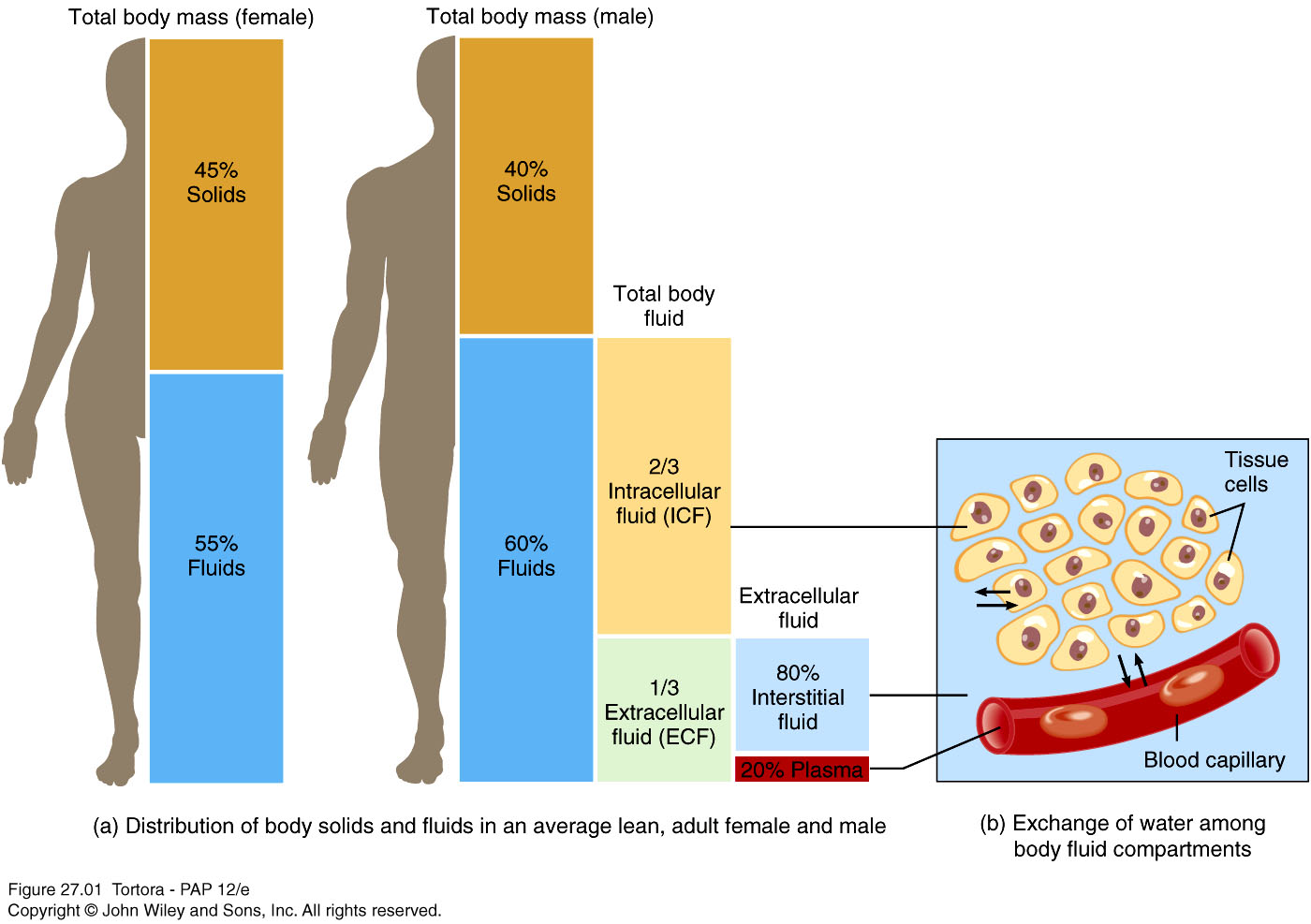 Daily Water Gain and Loss
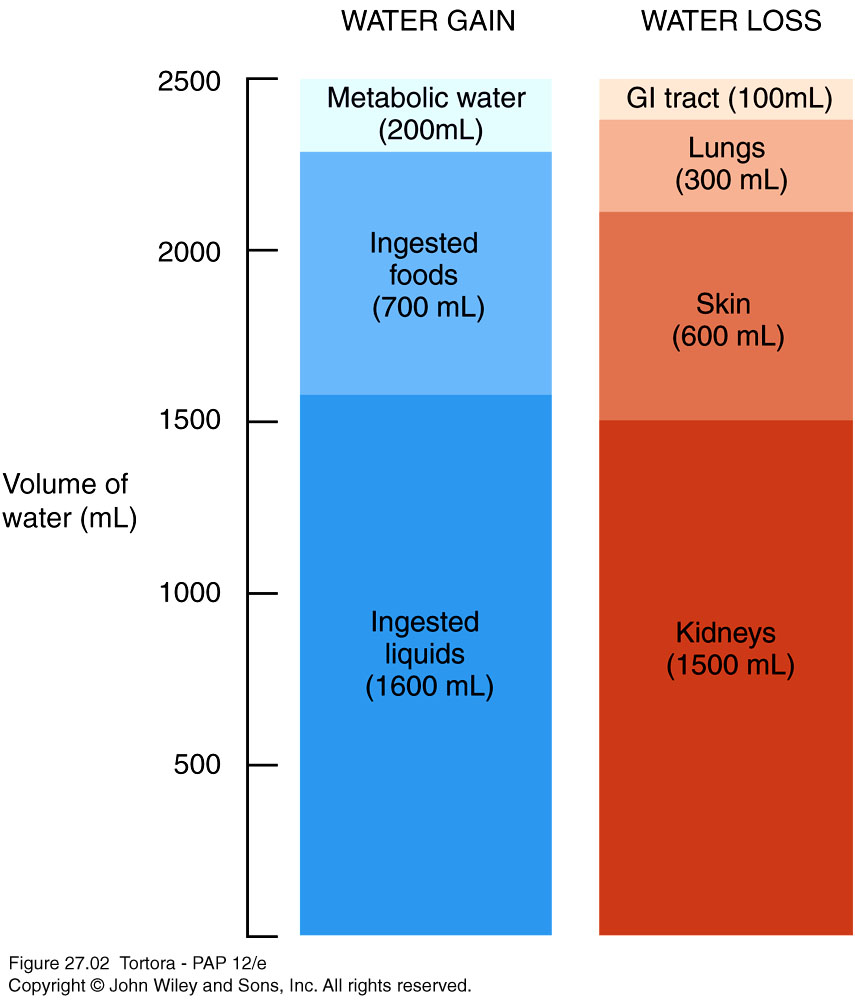 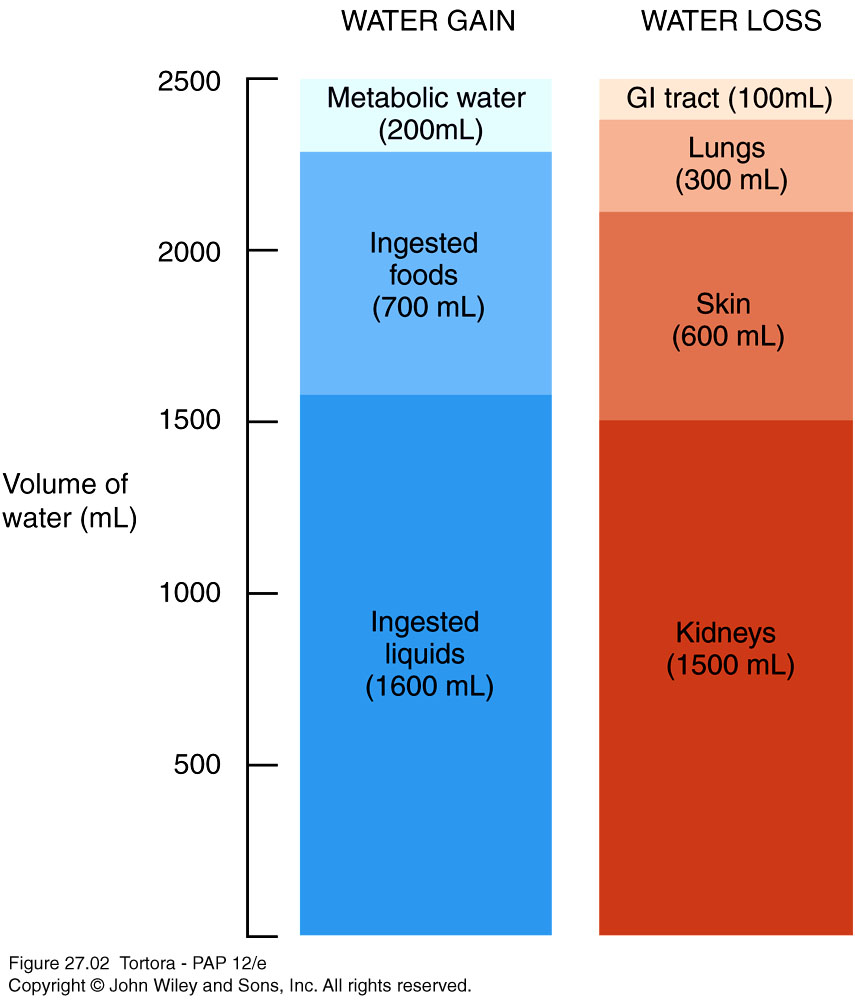 Regulation of body water gain
Mainly by volume of water intake
Dehydration – when  water loss is greater than gain
1.Decrease in volume, 
2.increase in  osmolarity of body fluids
Stimulates thirst center 
 in  hypothalamus
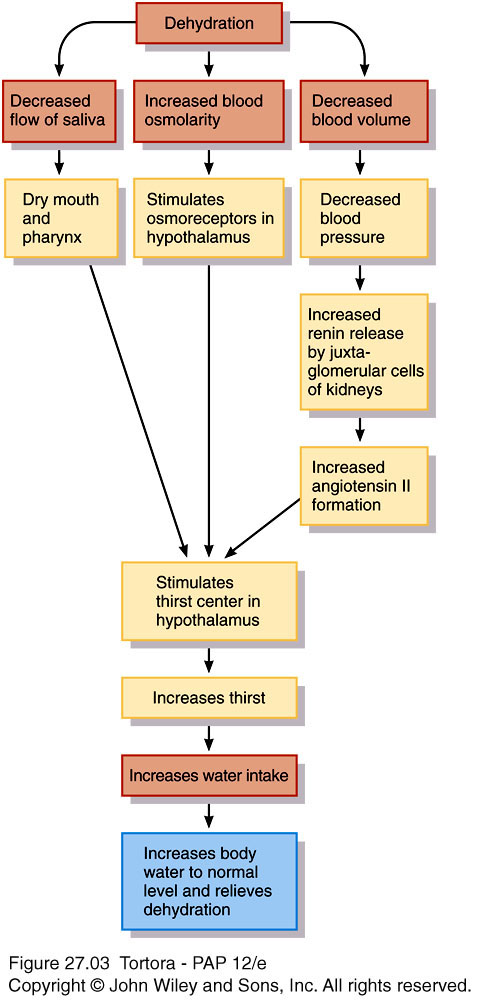 Regulation of water and solute loss
Extent of urinary salt loss is the main factor that determines body fluid volume
Main factor that determines body fluid osmolarity is extent of urinary water loss 
3 hormones regulate renal Na+ and Cl- reabsorption
    Angiotensin II  and aldosterone promote urinary Na+ and Cl- reabsorption of (and water by osmosis) when dehydrated
Atrial natriuretic peptide (ANP) promotes natriuresis, excretion of Na+ and Cl- followed by water excretion .
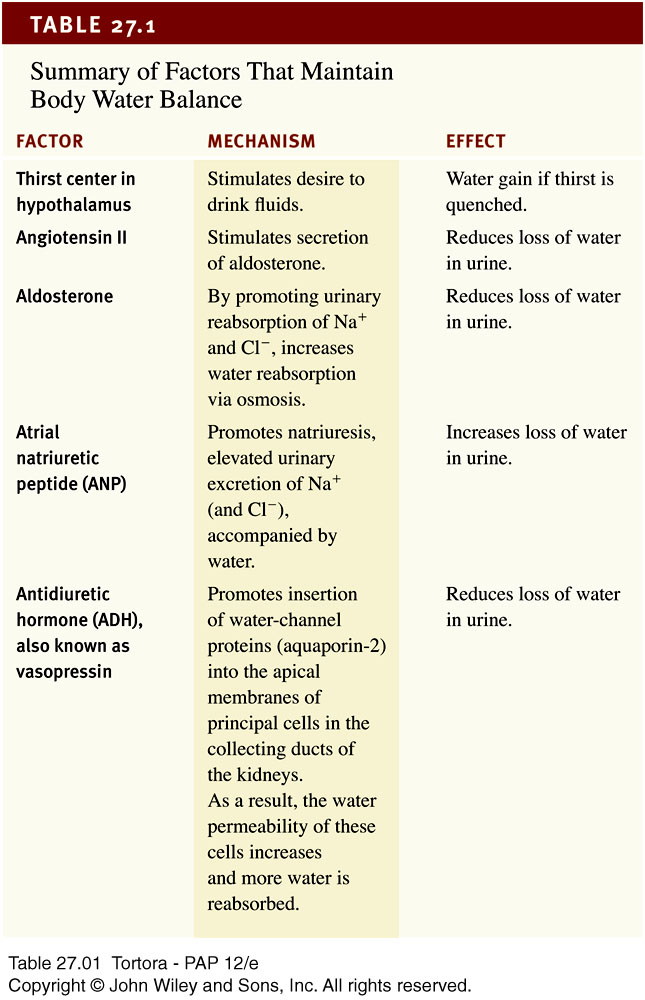 27_table_01
[Speaker Notes: 27_table_01]
Movement of water between compartments
Normally, cells neither shrink or swell because intracellular and interstitial fluids have the same osmolarity
Increasing osmolarity (tonicity) of interstitial fluid draws water out of cells and cells shrink
Decreasing osmolarity of interstitial fluid causes cells to swell
Changes in osmolarity most often result from changes in Na+ 
concentration
Water excess  & intoxication – drinking water faster than the kidneys can excrete it
Can lead to convulsions, coma or even death
Osmosis is the primary method of water movement into and out of body fluid compartments.
Osmosis is the net movement of water molecules through a selectively permeable membrane from an area of high water concentration to an area of lower water concentration.
The concentration of solutes determines the direction of water movement.
Most solutes in the body are electrolytes – inorganic compounds which dissociate into ions in solution.
“Where sodium goes, water follows.”
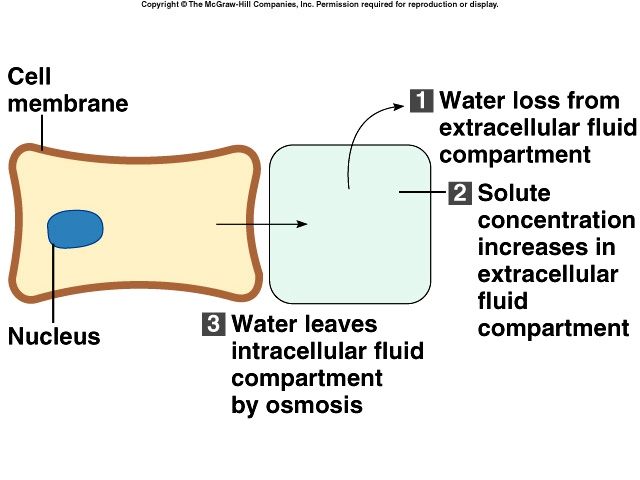 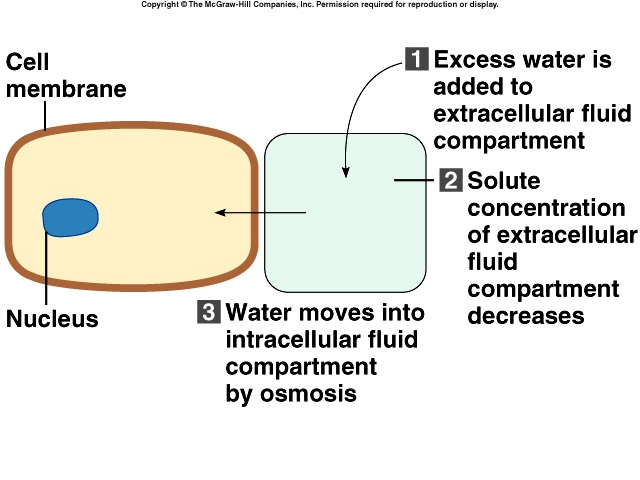 Solutes : dissolved particles
Electrolytes – charged particles
Cations – positively charged ions
Na+, K+ , Ca++, H+
Anions – negatively charged ions
Cl-, HCO3- , PO43-
Non-electrolytes - Uncharged 
Proteins, urea, glucose, O2, CO2
<#>
ICF differs considerably from ECF
ECF : most abundant cations are Na+ followed by Ca++
             ECF anions : Cl- , HCO3- 
Sodium-functions 
Impulse transmission, muscle contraction, fluid and electrolyte balance
Chloride 
Regulating osmotic pressure, forming HCl in gastric acid
ICF : most abundant cation is K+ followed by Mg++ 
ICF  anions : negatively charged proteins and phosphates (HPO42-) ICF contain more protein than plasma
Potassium - function
Resting membrane potential , 
action potentials of nerves and muscles
Maintain intracellular volume
Regulation of pH
Controlled by aldosterone
Na+ /K+ pumps play major role in keeping K+ high inside cells and Na+ high outside cell
ICF differs considerably from ECF
Manifestation of disorders of water , electrolytes and acid-base status
Clinical effects
Altered physiology
Primary disturbance
Circulatory changes
ECF
Na+
Cerebral changes
ECF osmolarity
Water
Neuromuscular weakness , Cardiac effects
Action potential in        excitable tissues
K+
Altered tissue function ,  respiratory compensation
Acid-base balance(PH)
H+
Neuromuscular ,vascular &cardiac effects
Cell  membrane stability
Magnesium
Wide spread tissue effects
Cell energetics
Phosphate
How to interpret electrolyte , urea and creatinine results
Na+ (sodium)
• Largely reflects reciprocal changes in body water content
K+ (potassium)
• May reflect K shifts in and out of cells
• Low levels usually mean excessive losses (gastrointestinal or renal)
• High levels usually mean renal dysfunction
Cl− (chloride)
• Generally changes in parallel with plasma Na
• Low in metabolic alkalosis  • High in some forms of metabolic acidosis
HCO3− (bicarbonate)
• Abnormal in acid–base disorders
Urea
• Increased with a fall in glomerular filtration rate (GFR),reduced renal perfusion or urine flow rate, and in high protein intake or catabolic states
Creatinine
• Increased with a fall in GFR, in individuals with high musclemass, and with some drug